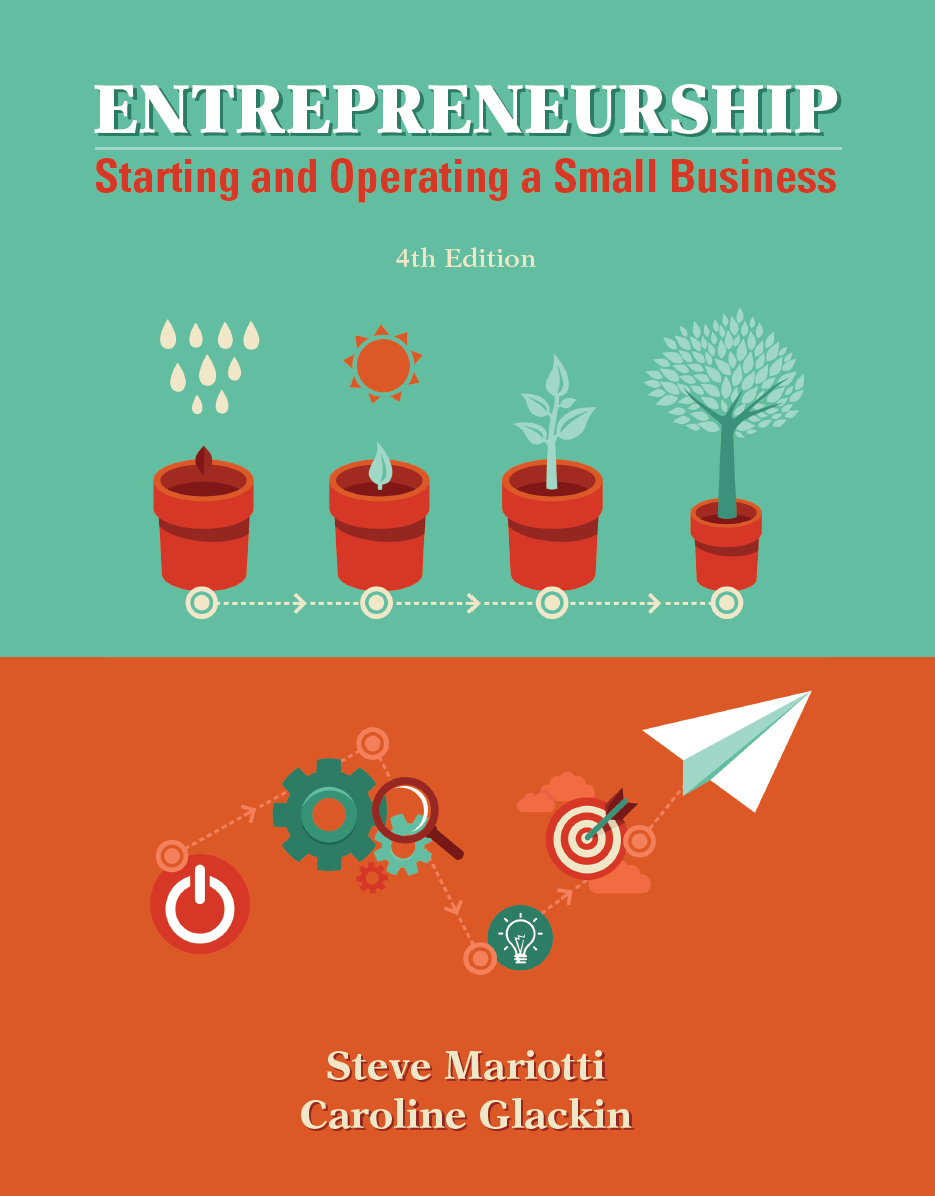 Chapter 1   Entrepreneurs  Recognize  Opportunities
Copyright © 2016 Pearson Education, Inc.
Chapter Learning Objectives
1. Summarize what entrepreneurs do.
2. Examine how free-enterprise economies work and      how entrepreneurs fit into them.

3. Identify and evaluate opportunities to start your
    own business.

4. Explain how profit works as
    a signal to the entrepreneur.
Copyright © 2016 Pearson Education, Inc.
Entrepreneurs Recognize Opportunities
What Is an Entrepreneur?
 A person who recognizes an opportunity and organizes and manages a business, assuming the risk for the sake of potential return.
They are somehow engaged in the buying and selling of products or services in order to earn money.
A product is something that exists in nature or is   made by human beings. It is tangible, meaning that it  can be physically touched.
A service is labor or expertise exchanged for money. It is intangible. It cannot physically be touched.
Copyright © 2016 Pearson Education, Inc.
Entrepreneurship
What Do Entrepreneurs Do?
The French word entrepreneur began to take on its present-day meaning in the seventeenth century. 
It was used to describe someone who undertook any  project that entailed risk—military, legal, or political, as   well as economic.
Entrepreneurs may have different reasons to start and continue their businesses, but they share the common focus of creating sustained-value.

For example, Debbi Fields, founder of Mrs. Fields Cookies, took resources; eggs, butter, flour, sugar, chocolate chips—and turned them into cookies. She added value to the resources she had.
Copyright © 2016 Pearson Education, Inc.
[Speaker Notes: People liked what Debbie Fields did with those resources so much that they were willing to pay her more for the cookies than it cost her to buy the resources to make them.]
Free-Enterprise System
Entrepreneurs seek opportunities that they envision as generators of incremental income, or wealth.
Free-enterprise system - economic system in which businesses are privately owned and operate relatively free of government interference.
Capitalism - the free-market system, characterized by individuals and companies competing for economic gains, ownership of private property and wealth, and price determination through free-market forces.
Copyright © 2016 Pearson Education, Inc.
[Speaker Notes: The economy of the United States is a free-enterprise system because it is characterized by private (rather than governmental) ownership of capital assets and goods; anyone is free to start a business.]
Capitalism
The free-market system, which is also called capitalism, typifies the following attributes:
	- Individuals and companies may compete              for their own economic gains.
	- Private wealth and property ownership are 	                 permissible. 
	- Free-market forces primarily determine                prices.
Capital - money or property owned or used in business.
Voluntary Exchange - a transaction between two parties who agree to trade money for a product or service.
Copyright © 2016 Pearson Education, Inc.
Benefits and Challenges of Free Enterprise
Global Impact…
Free Trade:  
For much of recorded history, international trade was difficult and hazardous. To sell products in another country often required long and dangerous journeys overland or by ship. 

Many countries were closed to outside trade. 

Governments also used their power to give their own businesspeople competitive advantages over those from other countries by establishing trade barriers, such as imposing taxes (tariffs) on foreign goods that made them very expensive.
 
Today, trade barriers have fallen in many parts of the world.
 
The North American Free Trade Agreement (NAFTA) of 1994 eliminated trade barriers between the United States, Mexico, and Canada.
Copyright © 2016 Pearson Education, Inc.
[Speaker Notes: This turned the entire continent into a free-trade zone. The General Agreement on Tariffs and Trade (GATT) cut or eliminated tariffs between 117 countries. This evolved into the World Trade Organization, which has 159 members.]
What Is a Small Business?
Small Business - A small business is defined by the U.S. Small Business Administration’s Office of Advocacy as having fewer than 500 employees and selling less than $5 million worth of products or services annually.
The core principles involved in running a large company like Microsoft—and a corner deli are the same. 

This is why entrepreneurship is often called the engine of an economy. It drives economic creativity, giving rise to wealth and jobs and improving the standard of living.
Copyright © 2016 Pearson Education, Inc.
[Speaker Notes: A neighborhood restaurant, a mattress manufacturer, a technology research company, and a clothing boutique can all be examples of a small business; even a leading local employer may be classified as “small” under this definition.]
Small Business
BizFacts
There are 27.3 million businesses in the United States; approximately 99.9 percent of them are small companies with fewer than 500 employees.

Small businesses in America employed 49.2 percent of the country’s private (nongovernment) workforce, hired 43 percent of high-tech workers, and created 64 percent of net new jobs annually over the last decade.

Home-based businesses make up 52 percent and franchises 2 percent of all small firms.

Small businesses represent 99.7 percent of all companies with employees.
Source: U.S. Small Business Administration, accessed March 9, 2014, http://www.sba.gov.
Copyright © 2016 Pearson Education, Inc.
[Speaker Notes: Small firms constituted 98 percent of all identified exporters and produced 33 percent of the country’s known export value in fiscal year 2010.]
Definitions of Success—Monetary and Other
Starting a business is an opportunity, and like any opportunity, it should be evaluated by taking a careful look at all aspects of it. 
One thing is certain, though: The desire to make money, alone, is not a good enough reason to start one’s own business.

The financial rewards of owning your own business may not occur until you have put in years of hard work.

Most successful companies have been founded by an entrepreneur with a powerful and motivating vision and passion, balanced by a strong work ethic and dedication.
Copyright © 2016 Pearson Education, Inc.
[Speaker Notes: Entrepreneurs have declared that they are “not in business for the money” so often that it has become a cliché, but like most clichés, it is based on a degree of truth.]
Taking the Long View
Successful entrepreneurs know it is important to begin with the end in mind. As you consider an entrepreneurial path, consider these questions:
Are you planning to be active in the business until retirement? At what age will you retire? Who will take over then? A family member? A new owner?
Do you plan to grow the business to a certain size or level of maturity and then sell it? If so, what is the target level? 
Are you looking at an initial public offering or a small private sale? Would you stay with the business after it was sold?
Would you want to stay active for a given number of years? Then what would you do?
Copyright © 2016 Pearson Education, Inc.
Benefits and Costs of Becoming an Entrepreneur
Potential Benefits of Entrepreneurship:
Copyright © 2016 Pearson Education, Inc.
[Speaker Notes: Entrepreneurs put a great deal of time, money, and effort into launching their own businesses.]
Benefits and Costs of Becoming an Entrepreneur  (cont.)
Entrepreneurs choose how and when they are paid. As owner of your company, when funds permit, you can decide to:
    1. Pay yourself a salary -  A fixed amount of money                 paid to an employee at regular intervals.

    2. Pay yourself a wage – A fixed payment per hour for work          performed.

    3. Take a share of the company’s profit in Dividends -            each stockholder’s portion of the profit-per-share paid         out by a corporation.

    4. Take a commission on every sale you make - a          percentage of a sale paid to a salesperson
Copyright © 2016 Pearson Education, Inc.
Potential Costs of Entrepreneurship
While there are many potential benefits of entrepreneurship, entrepreneurs also face numerous possible costs:
Copyright © 2016 Pearson Education, Inc.
Benefits and Costs of Becoming an Entrepreneur   (cont.)
Entrepreneurs have to be able to tolerate a higher degree of risk and uncertainty than people who work steady jobs for established employers:
This higher risk, however, comes the potential of higher rewards.
Cost/benefit analysis  a decision-making process in which the costs of taking an action are compared to the benefits.
To turn an opportunity into a business, entrepreneurs invest both time and money. Before making this kind of investment, think carefully about:
•  Costs. The money, energy, and time       you will have to invest, as well as the     opportunities you will be giving up, to     operate the business.
•  Benefits. The wealth you will accrue      and the knowledge, skills, self esteem,    and experience you will gain.
Copyright © 2016 Pearson Education, Inc.
Next-Best Investment
Cost/benefit analysis is incomplete without considering opportunity cost.
opportunity cost - the value of what must be given up in order to obtain something else.

Seeking Advice and Information to Succeed
Mentor - a trusted advisor with whom a person forms a developmental partnership through which information, insight, skills, and knowledge are shared to promote personal and/or professional growth.
Copyright © 2016 Pearson Education, Inc.
See Illustration in Textbook Point System
Exhibit 1-1  “Do you have what it takes?”  Quiz
12 Points or More:  
You are a natural risk-taker and can handle a lot of stress. These are important characteristics for an entrepreneur to have to be successful. 
You are willing to work hard but have a tendency to throw caution to the wind a little too easily. 
Save yourself from that tendency by using cost/benefit analysis to carefully evaluate your business (and personal!) decisions. 
In your enthusiasm, do not forget to look at the opportunity costs of any decision you make.
Copyright © 2016 Pearson Education, Inc.
See Illustration in Textbook Point System
Exhibit 1-1  “Do you have what it takes?”  Quiz   (cont.)
6 to 12 Points:
You strike an excellent balance between being a risk-taker and someone who carefully evaluates decisions. An entrepreneur needs to be both. 
You are also not overly motivated by the desire to make money.
You understand that a successful business requires hard work and sacrifice before you can reap the rewards. 
To make sure that you are applying your natural drive and discipline to the best possible business opportunity, use the cost/benefit analysis to evaluate the different businesses you are interested in starting.
Copyright © 2016 Pearson Education, Inc.
See Illustration in Textbook Point System
Exhibit 1-1  “Do you have what it takes?”  Quiz  (cont.)
6 Points or Fewer:
You are a little too cautious for an entrepreneur, but that will probably change as you learn more about how to run a business.

You are concerned with financial security and may not be eager to put in the long hours required to get a business off the ground.

This does not mean that you cannot succeed as an entrepreneur; just make sure that whatever business you decide to start is the business of your dreams, so that you will be motivated to make it a success.

Use cost/benefit analysis to evaluate your business opportunities.
 
Choose a business that you believe has the best shot at providing you with both the financial security and the motivation you require.
Copyright © 2016 Pearson Education, Inc.
Entrepreneurial Options
Social entrepreneurship has multiple definitions and forms, but it is commonly thought of as a for-profit enterprise with the dual goals of achieving profitability and attaining beneficial returns for society.

Social entrepreneurs play the role of change agents in the social sector by:
    1.  Adopting a mission to create and sustain social value (not          just private value),
    2.  Recognizing and relentlessly pursuing new opportunities to          serve that mission,
    3.  Engaging in a process of continuous innovation,          adaptation, and learning,
Copyright © 2016 Pearson Education, Inc.
Entrepreneurial Options
4.  Acting boldly without being limited by resources           currently in hand, and
    5.  Exhibiting heightened accountability to the           constituencies served and for the outcomes created.

Social entrepreneurship is less about profit than it is about social impact.
social business - a company created to achieve a social    objective while generating a modest profit to expand its reach, improve the product or service, and subsidize the social mission.
Copyright © 2016 Pearson Education, Inc.
Entrepreneurial Options
venture philanthropy - a subset or segment of social entrepreneurship wherein financial and human capital is invested in not-for-profits by individuals and for-profit enterprises, with the intention of generating social rather than financial returns on their investments.
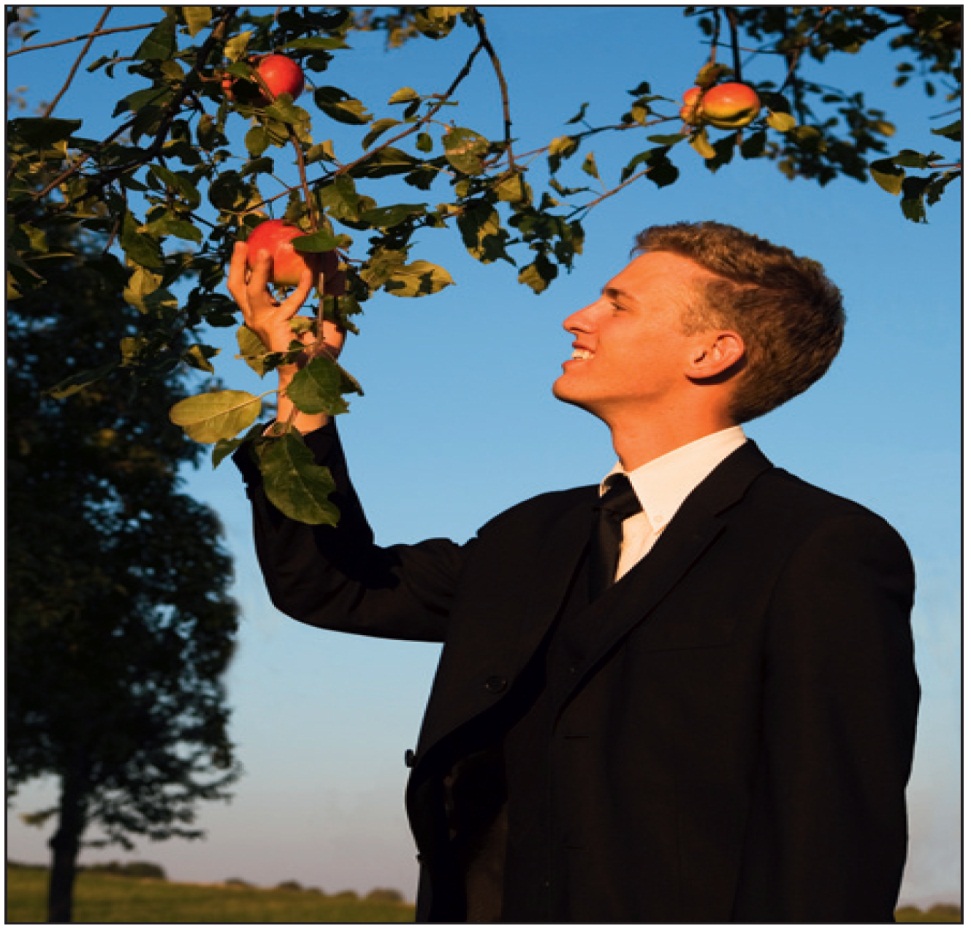 green entrepreneurship - business activities that avoid harm to the environment or help to protect it in some way.
Copyright © 2016 Pearson Education, Inc.
Entrepreneurial Options
According to the Corporation for Enterprise Development (CFED), green entrepreneurship can:

    1.  create jobs and offer entrepreneurship opportunities,
    2.  increase energy efficiency, thus conserving natural          resources and saving money,
    3.  decrease harm to workers’ health,
    4.  enable businesses to tap into new sources of local,          state, and federal funding,
    5.  take advantage of consumer preference for          environmentally friendly goods, and
    6.  preserve limited natural assets on which businesses           and communities depend for business and quality of              life.
Copyright © 2016 Pearson Education, Inc.
[Speaker Notes: Each of these alternative approaches offers opportunities for innovation and growth for the right entrepreneur.]
How Do Entrepreneurs Find Opportunities to Start New Businesses?
Schumpeter’s definition describes five basic ways that entrepreneurs find opportunities to create new businesses:

    1.  Using a new technology to produce a new product
    2.  Using an existing technology to produce a new           product
    3.  Using an existing technology to produce an old          product in a new way
    4.  Finding a new supply of resources (that might enable          the entrepreneur to produce a product more          economically)
    5.  Developing a new market for an existing product
Copyright © 2016 Pearson Education, Inc.
[Speaker Notes: This view emphasizes innovation as the key to entrepreneurship.  It is the essential core of creating a new business, taking on risk, and persevering in light of uncertainty.]
Entrepreneurs Creatively Exploit Changes in Our World
This is in alignment with Schumpeter’s definition of   entrepreneurship but explicitly takes it a step further—to take advantage of circumstances.
These changes can be technological, like the explosion in computer technology that led Bill Gates and Paul Allen to start Microsoft.
Nothing changes faster than technology. Not so many years ago, there were no bar codes and no electronic scanners, hardly anyone used e-mail, and “smart phones” didn’t exist.
Copyright © 2016 Pearson Education, Inc.
Entrepreneurs Creatively Exploit Changes in Our World
To learn about what’s new in technology, read current business and trade magazines and visit such Web sites as:
Copyright © 2016 Pearson Education, Inc.
Entrepreneurs Creatively Exploit Changes in Our World
How Do Entrepreneurs Create Business Ideas?
1.  Listen. By listening to others, entrepreneurs get ideas about improving 
     a business or creating a new one. Create one business idea by
     listening.  Describe how you got the idea.

2.  Observe. By constantly keeping their eyes and ears open, entrepreneurs      get ideas about how to help society, about what kind of businesses they       could start, and about what consumers need. Create a business idea by       observing. Describe how you got the idea.

3.  Analyze. When entrepreneurs analyze a problem, they think about what       product or service could solve it. Create a business idea by thinking up a      solution to a problem.  Describe how you arrived at the idea.
Peter Drucker defined an entrepreneur as someone who “always searches for change, responds to it, and exploits it as an opportunity.”  Entrepreneurs are always on the lookout for ways to create businesses from the opportunity of change.
Copyright © 2016 Pearson Education, Inc.
Where Others See Problems, Entrepreneurs Recognize Opportunities
Copyright © 2016 Pearson Education, Inc.
[Speaker Notes: An entrepreneur recognizes opportunities where other people see only problems or the status quo.]
Train Your Mind to Recognize Business Opportunities
A further step is to let your creativity fly.  Consider developing your entrepreneurial instincts by asking yourself:
Copyright © 2016 Pearson Education, Inc.
Train Your Mind to Recognize Business Opportunities
BizFacts
Entrepreneurship has proven to be an effective way for minorities and women to enter the business world.

More than 6.1 million businesses were minority-owned in 2007, and they generated $871 billion in revenues.

There were more than 12.4 million non-farm businesses owned by women (or co-owned equally with men), accounting for 45.4 percent of all U.S. companies.

Source: U.S. Small Business Administration, accessed March 9, 2014, http://www.sba.gov.
Copyright © 2016 Pearson Education, Inc.
Entrepreneurs Use Their Imaginations
Jump-start your imagination by asking yourself such questions as:

What is the one thing I would like to have more than anything else?

What would it look like? What would its other attributes be like?

What would it do?

What innovative product or service idea have I been mulling over in my mind?

What problem have I encountered in everyday life and thought:
    “There has to be a better way to do this?”
Copyright © 2016 Pearson Education, Inc.
An Idea Is Not Necessarily an Opportunity
An opportunity is an idea that is based on what consumers need or want and are willing to buy sufficiently often at a high enough price to sustain a business.
Timmons’s definition of a business opportunity includes these four characteristics:
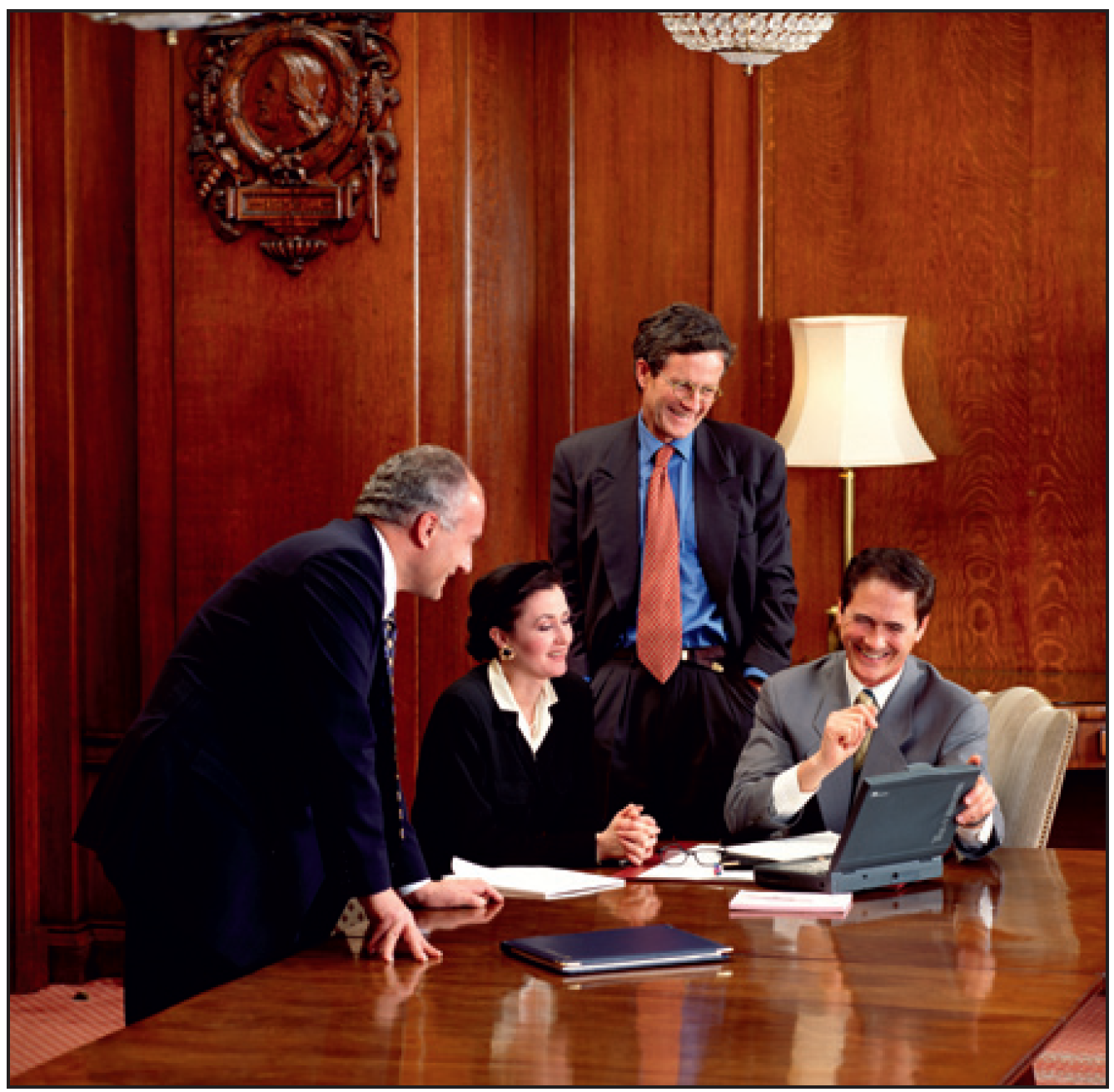 1. It is attractive to customers     because it creates or adds value 
    for its customers.

2. It will work in the business     environment.

3. It can be executed in a defined     window of opportunity.

4. It can be implemented with the     right team to make it durable.
Copyright © 2016 Pearson Education, Inc.
[Speaker Notes: Remember, not every idea is an opportunity.]
SWOT Analysis
Entrepreneurial Wisdom…
A useful way to evaluate a business idea is to look at its strengths, weaknesses, opportunities, and threats (SWOT). This is called SWOT analysis.
Strengths - All the capabilities and positive points the company has, from experience to contacts. These are internal to the organization.

Weaknesses - All the negatives the company faces, such as lack of capital or training or failure to set up a workable accounting system. These are internal to the organization.

Opportunities - Any positive external event or circumstance that can help the entrepreneur get ahead of the competition

Threats - Any external factor, event, or circumstance that can harm the business, such as competitors, legal issues, or declining economies.
Copyright © 2016 Pearson Education, Inc.
The Five Roots of Opportunity in the Marketplace
Entrepreneurs can exploit “five roots of opportunity.” Notice how similar these are to Schumpeter’s definition of entrepreneurship.
  1. Problems your business can solve
  2. Changes in laws, situations, or trends
  3. Inventions of new products or services

  4. Competitive advantage in price, location, quality,       reputation, reliability, speed, or other attributes of       importance to customers

  5. Technological advances that entrepreneurs take       from the laboratory to the marketplace
Copyright © 2016 Pearson Education, Inc.
[Speaker Notes: Opportunity is situational, meaning it is dependent on variable circumstances. There are no rules about when or where an opportunity might appear.]
Integrating Internal and External Opportunities
Opportunities fall into two classes:
An internal opportunity is one that comes from inside you—from a personal hobby, interest, or even a passion—or inside your organization.

An external opportunity, in contrast, is generated by an outside circumstance.
Copyright © 2016 Pearson Education, Inc.
Establishing Strategies
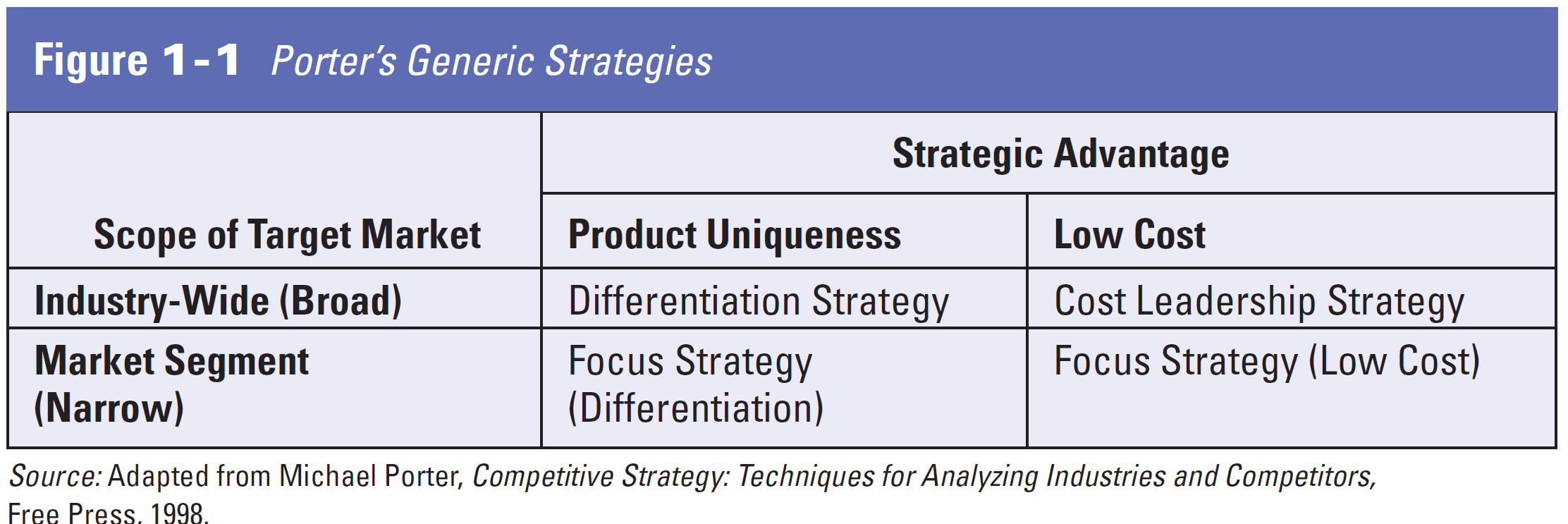 Strategy - a plan for how an organization or individual plans to proceed with business operations and outperform that of its competitors.
Copyright © 2016 Pearson Education, Inc.
Paths to Small Business Ownership
There are pros and cons to each approach, and it is worthwhile to give thought to each option.  Note the possibilities in Exhibit 1-2.
Jerome A. Katz and Richard P. Green, Entrepreneurial Small Business, New York: McGraw-Hill/Irwin, 2008.
Copyright © 2016 Pearson Education, Inc.
Types of Business Ownership
Securing Franchise Rights
franchise a business that markets a product or service
    developed by a franchisor, typically in the manner      specified by that franchisor.

Buying an Existing Business
acquisition a business purchase.
due diligence the exercise of reasonable care in the evaluation of a business opportunity.

Licensing Technology
One way to potentially shorten the product-development cycle and to access innovative technology is to identify and license that technology— that is, to enter into a contract to use it without purchasing the rights to own it.
Copyright © 2016 Pearson Education, Inc.
[Speaker Notes: “A franchise is a legal and commercial relationship between the owner of a trademark, service mark, trade name or advertising symbol and an individual or group seeking to use that identification in a business.”]
The Many Faces of Entrepreneurship
Gazelle - a company that achieves an annual growth rate of 20 percent or greater, typically measures by the increase of sales revenue.

Microenterprise - a firm with five or fewer employees, initial capitalization requirements of under $35,000, and the regular operational involvement of the owner.

Lifestyle business - a microenterprise that permits its owners to follow a desired pattern of living, such as supporting college costs or taking vacations.
Copyright © 2016 Pearson Education, Inc.
Making the Business Work Personally and Professionally
A Business Must Make a Profit to Stay in Business:
Profit - amount of money remaining after all costs are deducted from the income of a business.
Profit is the sign that the entrepreneur is adding value.
Profit results from the entrepreneur’s choices.
Trade-off - the act of giving up one thing for another.
Copyright © 2016 Pearson Education, Inc.
Seven Rules for Building a Successful Business
Copyright © 2016 Pearson Education, Inc.
Copyright © 2016 Pearson Education, Inc.